COMP541Verilog Primer
Montek Singh

Sep 16, 2016 (draft version  to be updated)
1
Topics
Hierarchical Design

Verilog Primer
basic constructs
hierarchical design
combinational logic

sequential logic will be covered later
2
Design Hierarchy
Just like with large program, to design a large chip need hierarchy

Divide and Conquer
To create, test, and also to understand

Block in a block diagram is equivalent to
object in a programming language
module in Verilog
3
Hierarchy
Always make your design modular
easier to read and debug
easier to reuse

Before you write even one line of Verilog…
…draw a picture
black boxes
boxes within boxes …
4
Hierarchy Example:  4-bit Equality
Input: 2 vectors A(3:0) and B(3:0)

Output: One bit, E, which is 1 if A and B are bitwise equal, 0 otherwise
5
Hierarchy Example:  4-bit Equality
Hierarchical design seems a good approach
One module/bit
Final module for E
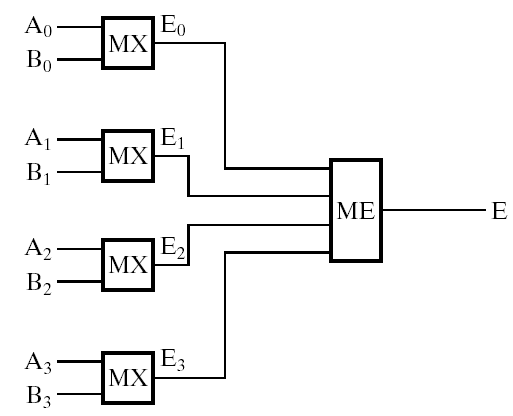 6
Design for MX module
Logic function is

It is actually “not Equal”
Can implement as
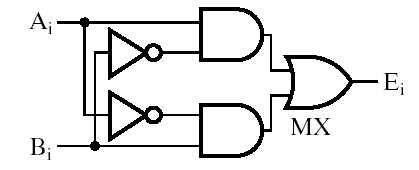 7
Design for ME module
Final E is 1 only if all intermediate values are 0
So

And a design is
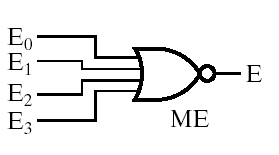 8
MX
module mx(A, B, E);
	input wire A, B;
	output wire E;

	assign E = (~A & B) | (A & ~B);

endmodule
9
ME
module me(E, Ei);
	input wire[3:0] Ei;
	output wire E;

	assign E = ~(Ei[0] | Ei[1] | Ei[2] | Ei[3]);

endmodule
10
Top Level
module top(A, B, E);
	input wire [3:0] A;
	input wire [3:0] B;
	output wire E;

	wire [3:0] Ei;

	mx m0(A[0], B[0], Ei[0]);
	mx m1(A[1], B[1], Ei[1]);
	mx m2(A[2], B[2], Ei[2]);
	mx m3(A[3], B[3], Ei[3]);

	me me0(E, Ei);

endmodule
11
More on Verilog
A tutorial
12
Change Topics to
Verilog
Basic syntax and structure

Verilog test programs
13
Constants in Verilog
Syntax
[size][’radix]constant
Radix can be d, b, h, or o (default d)
Examples:

assign Y = 10;	// Decimal 10
assign Y = ’b10;	// Binary 10, decimal 2
assign Y = ’h10;	// Hex 10, decimal 16
assign Y = 8’b0100_0011  // Underline ignored
assign Y = 8’b 0100_0011 // space ignored


Binary values can be 0, 1 (or x or z)
14
Vector of Wires (Bus)
Denotes a set of wires

input wire [1:0] S;

Syntax is [a : b]
So this could be “[0:1] S”
Order will matter when we make assignments with values bigger than one bit
Or when we connect sets of wires
Stick to the same ordering throughout design

NOTE: THIS IS NOT AN ARRAY!
15
Conditional Assignment
Equality test

	S == 2’b00

Assignment

	assign Y = (S == 2’b00)? 1’b0: 1’b1;

If true, assign 0 to Y
If false, assign 1 to Y
16
4-to-1 Mux Truth Table-ish
module mux_4_to_1_dataflow(
   input wire [1:0] S,
   input wire [3:0] D,
   output wire Y
);

   assign Y = (S == 2'b00) ? D[0] :
              (S == 2'b01) ? D[1] :
              (S == 2'b10) ? D[2] :
              (S == 2'b11) ? D[3] : 1'bx ;
endmodule
17
Verilog for Decision Tree
module mux_4_to_1_binary_decision(
   input wire [1:0] S,
   input wire [3:0] D,
   output wire Y
);

   assign Y = S[1] ? (S[0] ? D[3] : D[2]) :
                     (S[0] ? D[1] : D[0]) ;

endmodule
18
Binary Decisions
If S[1] == 1, branch one way

	 assign Y = S[1] ? (S[0] ? D[3] : D[2])

and decide Y = either D[2] or D[3] based on S[0]

Else
  
		:  (S[0] ? D[1] : D[0]) ;

decide Y is either D[2] or D[3] based on S[0]

Notice that conditional test is for ‘1’ condition like C
19
Instance Port Names
Module

	  module modp(output wire C, input wire A);

Ports referenced as

 	   modp  i_name(conC, conA)

Also as

	 modp  i_name(.A(conA), .C(conC));
20
Parameter
Used to define constants

		parameter SIZE = 16;

Or, for parameters local to a module:

	localparam SIZE = 16;

More on these later
21
Internal Variables
Internals = those that are not inputs/outputs
declare them as wire or reg in Verilog
depending on whether they are combinational or state holding
BETTER: declare them as just logic in SystemVerilog
will cover later next week
module fulladder(input wire a, b, cin, output wire s, cout);
  
  wire p, g;        // internal

  assign p = a ^ b;
  assign g = a & b;
  
  assign s = p ^ cin;
  assign cout = g | (p & cin);
endmodule
Bitwise Operators (we have used)
NOTE:  The [3:0] range 
applies to both a and b
Similarly for all the outputs
module gates(input  wire [3:0]  a, b,
             output wire [3:0] y1, y2, y3, y4, y5);

   assign y1 = a & b;    // AND
   assign y2 = a | b;    // OR
   assign y3 = a ^ b;    // XOR
   assign y4 = ~(a & b); // NAND
   assign y5 = ~(a | b); // NOR
endmodule
Comments
//           single line comment
/*…*/    multiline comment
Reduction Operators (&)
Unary operator that works on all of the bits
E.g., AND all of the bits of a word together
Gives a 1-bit result

module and8(input  wire [7:0] a, 
            output wire y);

   assign y = &a;

   // &a is much easier to write than
   // assign y = a[7] & a[6] & a[5] & a[4] &
   //            a[3] & a[2] & a[1] & a[0];
endmodule
Reduction Operators (|, ~|, ~&, ^, ~^, ^~)
Several others (see online reference)
|  = OR all the bits together
~|  = NOR all the bits together
~&  = NAND all the bits together
^  = XOR all the bits together
~^, ^~  = XNOR all the bits together
Operator Precedence
Highest
Lowest
Numbers
Format: 	N’Bvalue
N = number of bits, B = base
N’B is optional but recommended (default is decimal)
whenever in doubt, specify the # of bits
Bit Manipulations:  splitting bits off
module mux2_8(input  wire [7:0] d0, d1,
              input  wire s,
              output wire [7:0] y);

  mux2 lsbmux(d0[3:0], d1[3:0], s, y[3:0]);
  mux2 msbmux(d0[7:4], d1[7:4], s, y[7:4]);
endmodule
Verilog:
Synthesis:
Bit Manipulations:  packing bits
assign y = {a[2:1], {3{b[0]}}, a[0], 6’b100_010};

// if y is a 12-bit signal, the above statement produces:
y = a[2] a[1] b[0] b[0] b[0] a[0] 1 0 0 0 1 0

// underscores (_) are used for formatting only to make it easier to read. Verilog ignores them.
Verilog:  Simulation vs. Synthesis
31
Verilog for Simulation vs. Synthesis
Simulation
you describe the circuit in Verilog
simulate it
good for
testing whether your conceptual design works before your spend $$ getting it fabricated in silicon

Synthesis
you describe the behavior in Verilog
use a compiler to “compile” it into a circuit
good for
describing large-scale complex systems without every manually building them
the “compiler” translates it into a circuit for you!
32
Verilog for Simulation vs. Synthesis
Remember:
for simulation:  Verilog provides many more language constructs and features

for synthesis:  Verilog supports only a subset of the language that makes sense!
called “synthesizable subset”
33
Test fixtures
Testing your circuit using a Verilog test fixture

Module
	  module lab1_part1(
		input wire A, B, Cin, 
		output wire Sum);
Ports referenced as
 	   lab1_part1 uut(X, Y, Z, T)
Also as
  lab1_part1 uut(.A(X), .B(Y), .Sum(T), .Cin(Z))
Verilog test fixture
Stimulus:

initial begin
…
end
inputs
outputs
Circuit to
be tested
(“uut”)
34
Module and Instance UUT
module syn_adder_for_example_v_tf();

// DATE: ...
//    ...Bunch of comments...
   	...
// Instantiate the UUT
    syn_adder uut (
        .B(B), 
        .A(A), 
        .C0(C0), 
        .S(S), 
        .C4(C4)
        );
		...
endmodule
35
Variables with memory
logic and reg types
36
logic or reg
logic or reg
indicates value may need to be held (i.e., may imply memory)
allowed to be updated at discrete instants
in contrast: a wire must be continuously assigned ( assign)
		logic [3:0] B;
		reg [3:0] A;
		logic C0;

The keyword reg means “register”
Usually implies a storage element is created
But not always!
sometimes may be “optimized away” to create combinational logic
very confusing…!
We will use logic in SystemVerilog
much better name
37
logic vs. wire
logic
may be updated at discrete time instants
value is held stable in-between updates
if so, then a latch or flipflop are needed to implement
but may also be updated continuously
if so, implementation is combinational
so:  logic is a superset of wire
it is possible that a signal declared as logic turns into a wire
… if it happens to have a continuous definition

wire
must be continuously assigned (assign)
no latches or flipflops in implementation
38
Single- and multibit wires
Specify bus size (for multibit wires)

		output wire [3:0] S; 	// 4-bit output
    	
		wire C4;		// internal wire
39
Untyped nets
If you forget to define a variable
i.e., no declaration with wire or logic or reg
defaults to 1-bit wire
allows the designer to skip declaring single wires
… causes LOTS OF HEADACHE!!
anything you forget to declare becomes a 1-bit wire
Example:
	input wire [3:0] A, B;
	assign C = A + B;
				// C defaults to 1-bit wire!
In later labs, we will force the compiler to instead issue critical errors on undefined variables
`default_nettype none
40
Untyped nets (forgot to declare)
Avoid problems, use this at top:
		
	`default_nettype none
41
Begin/End
Verilog uses begin and end for block
instead of curly braces
42
Verilog Testers
43
Test fixtures
Testing your circuit using a Verilog test fixture

Module
	  module lab1_part1(
		input wire A, B, Cin, 
		output wire Sum);
Ports referenced as
 	   lab1_part1 uut(X, Y, Z, T)
Also as
  lab1_part1 uut(.A(X), .B(Y), .Sum(T), .Cin(Z))
Verilog test fixture
Stimulus:

initial begin
…
end
inputs
outputs
Circuit to
be tested
(“uut”)
44
Module and Instance UUT
module addsub_test;

	localparam N=8;
    
	logic [N-1:0] A;
	logic [N-1:0] B;
	logic Subtract;

	wire [N-1:0] Result;
	wire FlagN, FlagC, FlagV;

	addsub #(N) uut (A, B, Subtract, Result, FlagN, FlagC, FlagV);


   initial begin
      // Initialize Inputs
      A = 0;
      B = 0;
      Subtract = 0;
	...
      
      #5 $finish;
   end   
endmodule
parameterized design
provide inputs to design
receive outputs from design
design being
tested
initial block
indicates sequence
of input changes
end simulation
45
Initial
Initial statement runs when simulation begins
		  initial 
			begin
            B = 0;
            A = 0;
            Subtract = 0;
        end

Initial block is inherently sequential!
assignments inside initial happen one after the other
46
Procedural assignment
Why no “assign” before “=” ?
Because it is not a continuous assignment
It is a one-off assignment!
And here we use blocking assignments
So everything happens in sequence rather than in parallel
Good for describing test fixtures, but not good for synthesis!
47
What to put in the tester?
Need to make simulation time pass
Use # command for skipping time
time increases by 5 units when you encounter #5

Example (note no semicolon after #50)
		initial 
		 begin
            B = 0;
		   #10;
        #50 B = 1;
		 end
48
For
Can use for loop in initial statement block
integer i:  for loop control
		
	integer i;
	initial 	begin
		for(i=0; i < 5; i = i + 1) begin
			#50 B = i;
		end
	end
49
Integers
Can declare for loop control variables
Will not synthesize, as far as I know
		integer i;
		integer j;

Can use it to change inputs to the design
Be careful with signed vs. unsigned quantities
50
There are also
While
Repeat
Forever
51
Timescale
Need to tell simulator what time scale to use
Place at top of test fixture
 
  	`timescale 1ns/10ps

the first number (1ns) is the unit for time
the second number (10ps) is the precision at which time is maintained (e.g., 5.01 ns)
52
System Tasks
Tasks for the simulator
$stop – pause the simulation
$finish – end the simulation
$display – like C printf
$monitor – prints automatically when arguments change (example next)
$time – Provides value of simulated time
53
Monitor
// set up monitoring
  
  initial
	begin 
		$monitor(“At time %d: A=%b ,B=%b\n", $time, A, B);
	end

	// These statements conduct the actual test

	initial
	begin
      // stimulus here...
  end
54